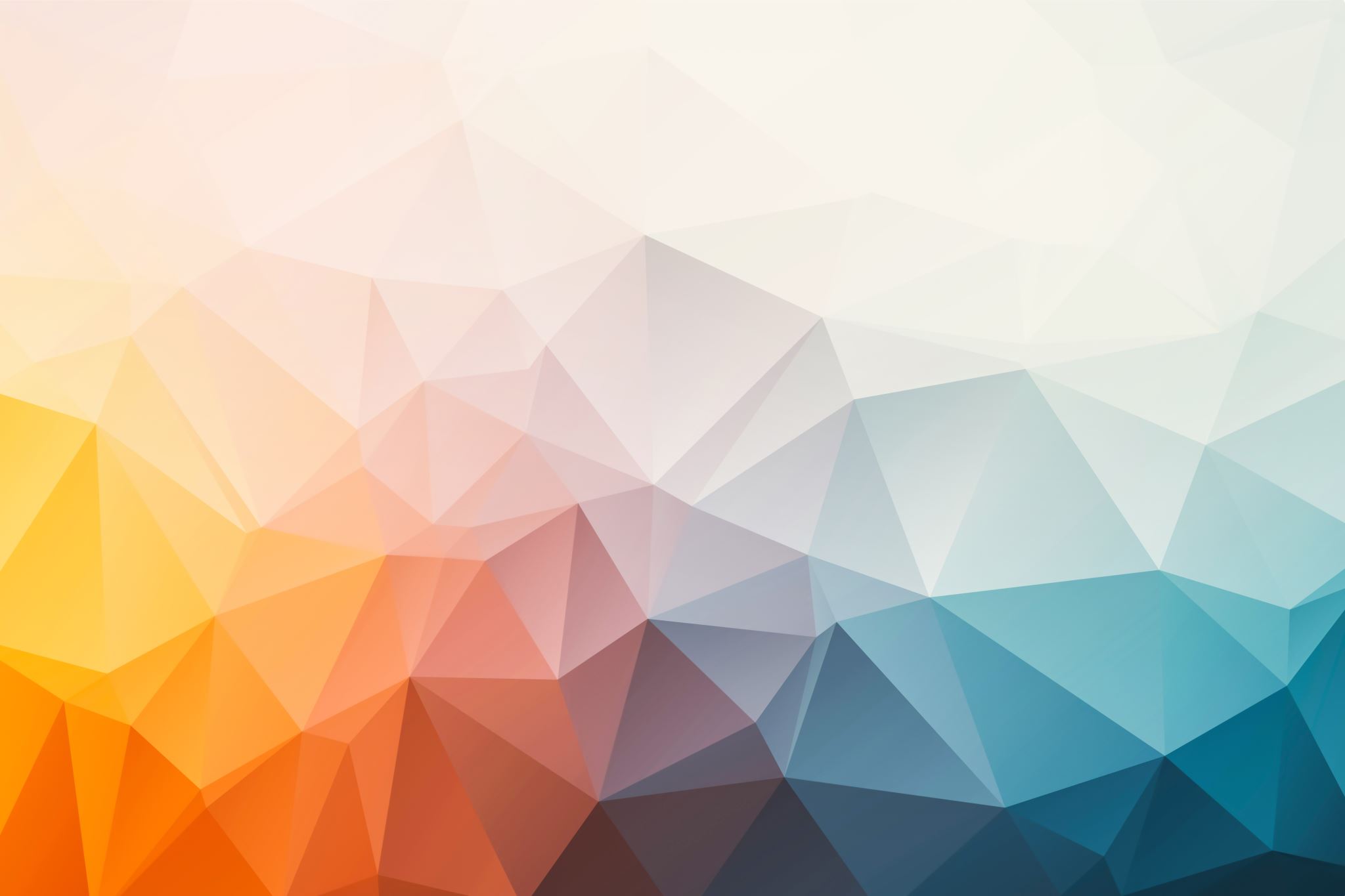 Philosophy and Ethics A level
Virtual Gap task support
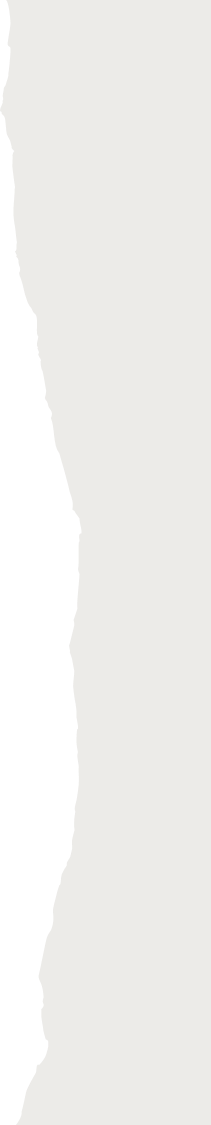 What will you Study?Edexcel Course 3 teachers x 3 areas of study
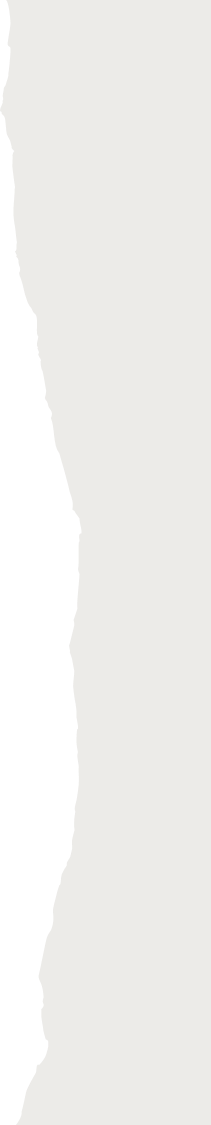 Our aims -
The course (and your gap tasks) is aimed at exploring knowledge and understanding skills that will allow you to:
 
Investigate study and interpret religious, philosophical and ethical issues.
Think rigorously and present coherent, widely informed and detailed arguments about beliefs, ethics, values and issues, drawing from well-substantiated conclusions.
Reflect on, express and justify your own opinions.
Draw upon, interpret and evaluate the rich and varied forms of creative expression in religious life.
How is it assessed?
No coursework 
3 x 2 hour exam papers 
Edexcel ‘religious studies’
Wider Reading:
Wider reading is a must in Philosophy and Ethics. While we will set you articles and podcasts do not be afraid to go and do wider reading on your own terms! Here are some books that are a good starting point…
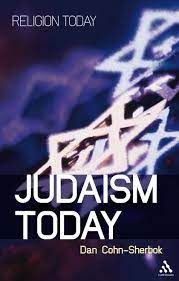 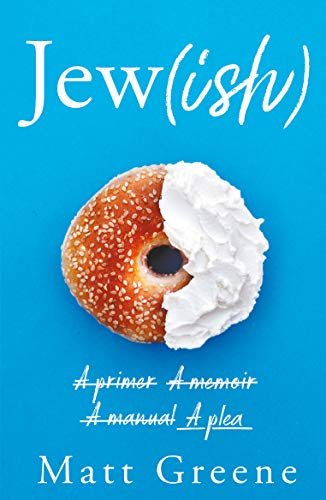 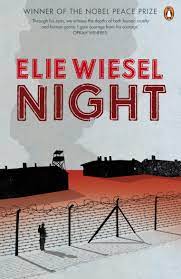 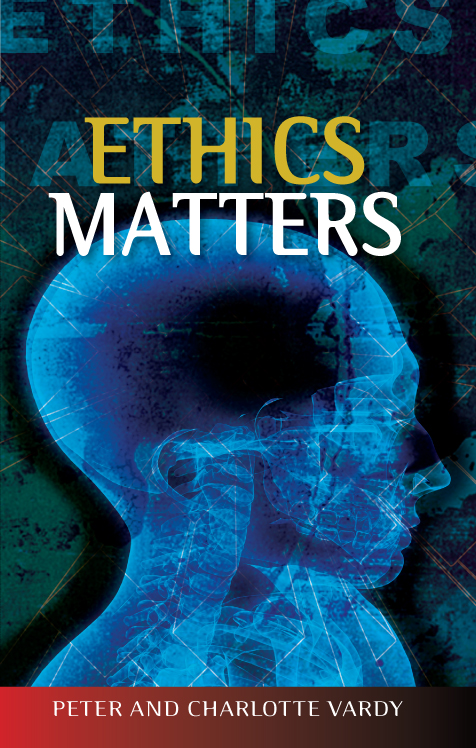 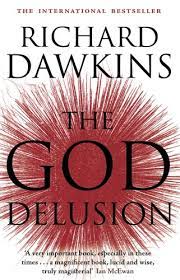 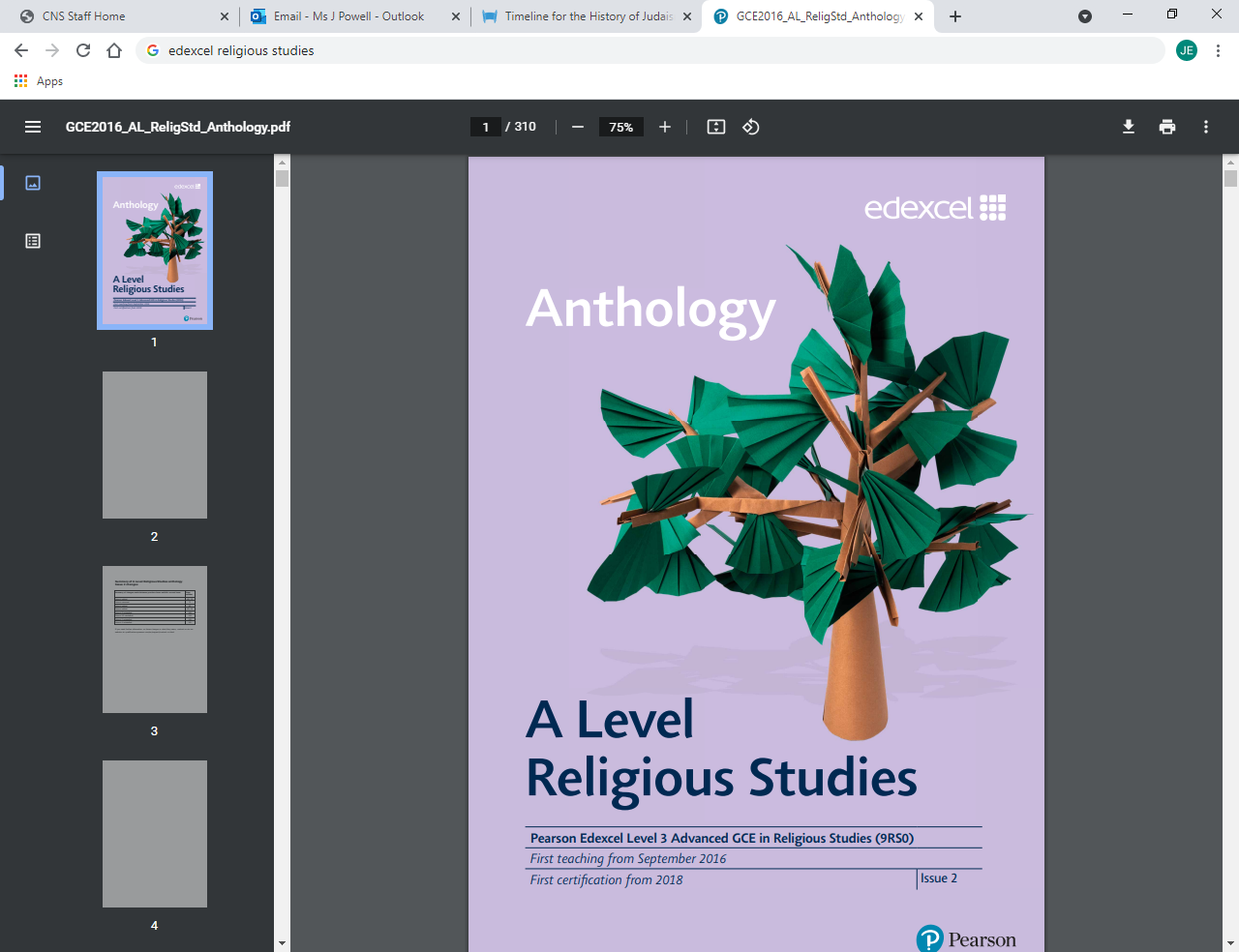 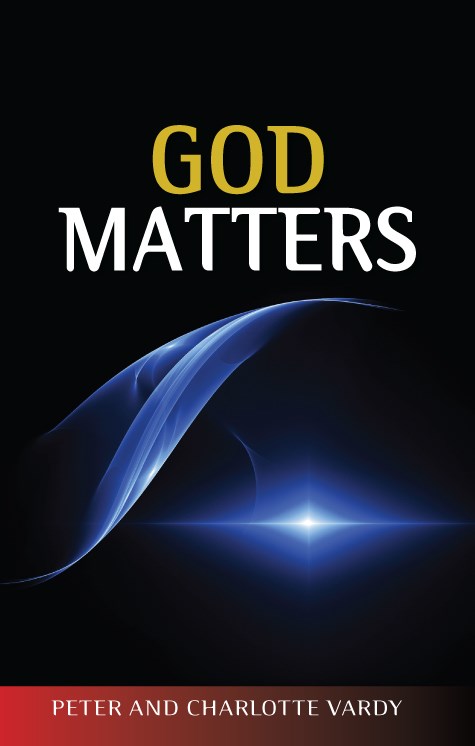 GAP TASK
Gap tasks are designed to bridge the gap between GCSE and A level. By completing these tasks will mean you are well informed and ready to begin your A level learning!

We hope it will also give you insight into working independently, manging a variety of A level tasks and prepare you for what is expected at a level.  

Tasks do not require a formal hand in but will be asked to be shown and stuck into relevant books in September. 

Email any questions to k.blake@cns-school.org
Gap TasksYou will have three in total to help prepare you for each part of the course
For each of these tasks don’t be afraid to get creative!
Your first topics will be:
Philosophy – Religious experience 
Ethics – Situation Ethics 
Judaism – Religion Beliefs and values
GAP TASK – Philosophy 

Research into one religious experience of your choosing 
With your example answer the following
Summarise what happened 
What made it a religious experience? 
What type of experience was it e.g. did the person convert? Was it personal? How it did begin? 
Do you think this experience can PROVE Gods existence? 

Click here for helpful notes
GAP TASK – Ethics

Use the template on the next slide to create a philosopher profile for the following two scholars for Situation Ethics

William Temple 
Joseph Fletcher
GAP TASK – Judaism

Brush up on your knowledge of Judaism by creating an academic timeline of Jewish history. Use the link to help and for each of the subheadings in “this history of Judaism” pick 3 / 5 facts that interest you to add to your timeline 
https://www.jewishvirtuallibrary.org/timeline-for-the-history-of-judaism
Name and Dates: 
:
Background
Key theories and/or works:
Famous quote
INSERT PICTURE HERE
+1 Challenge : Criticisms of their work: